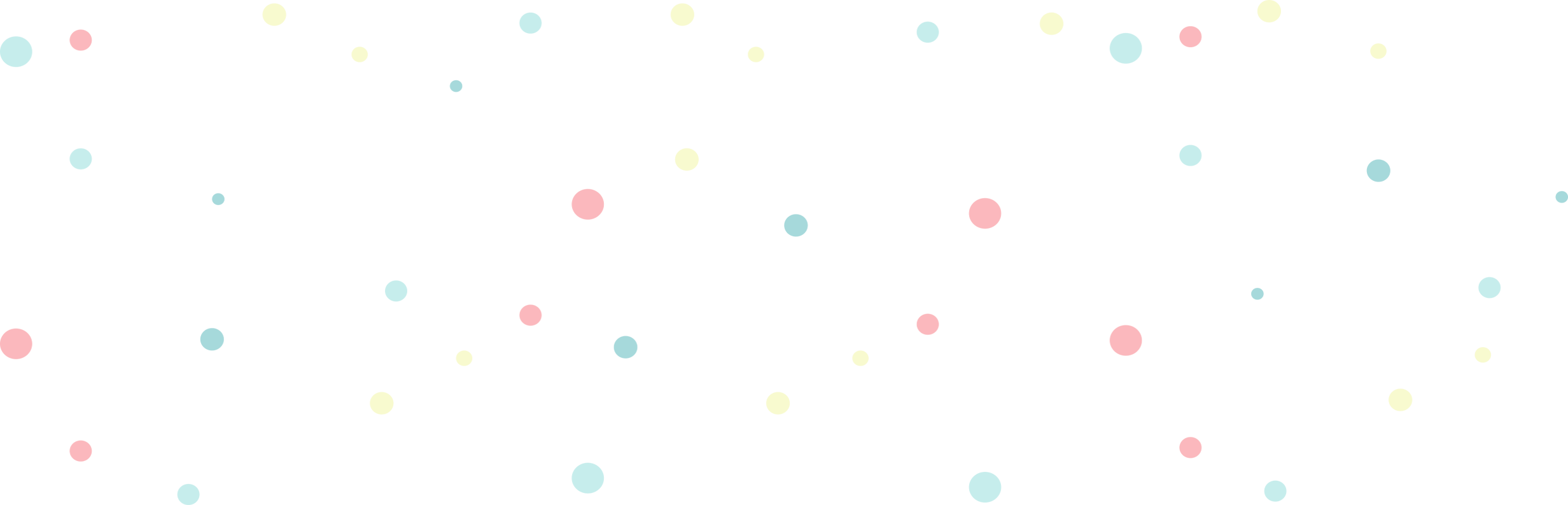 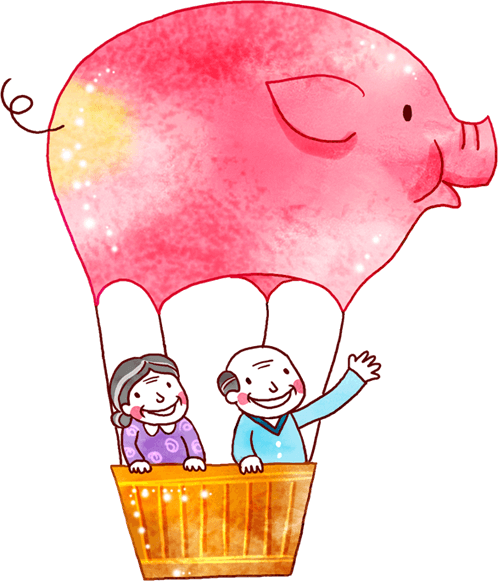 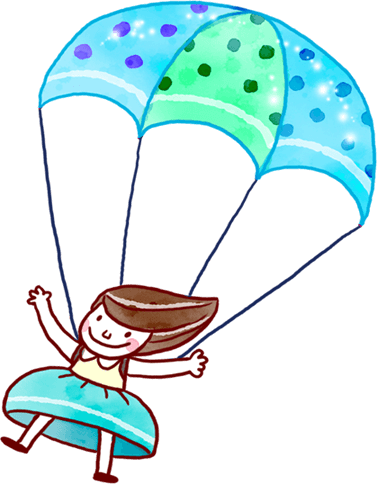 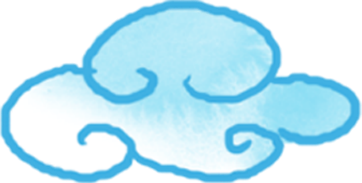 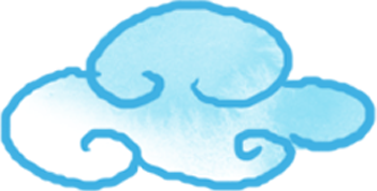 Chào mừng thầy cô và các em
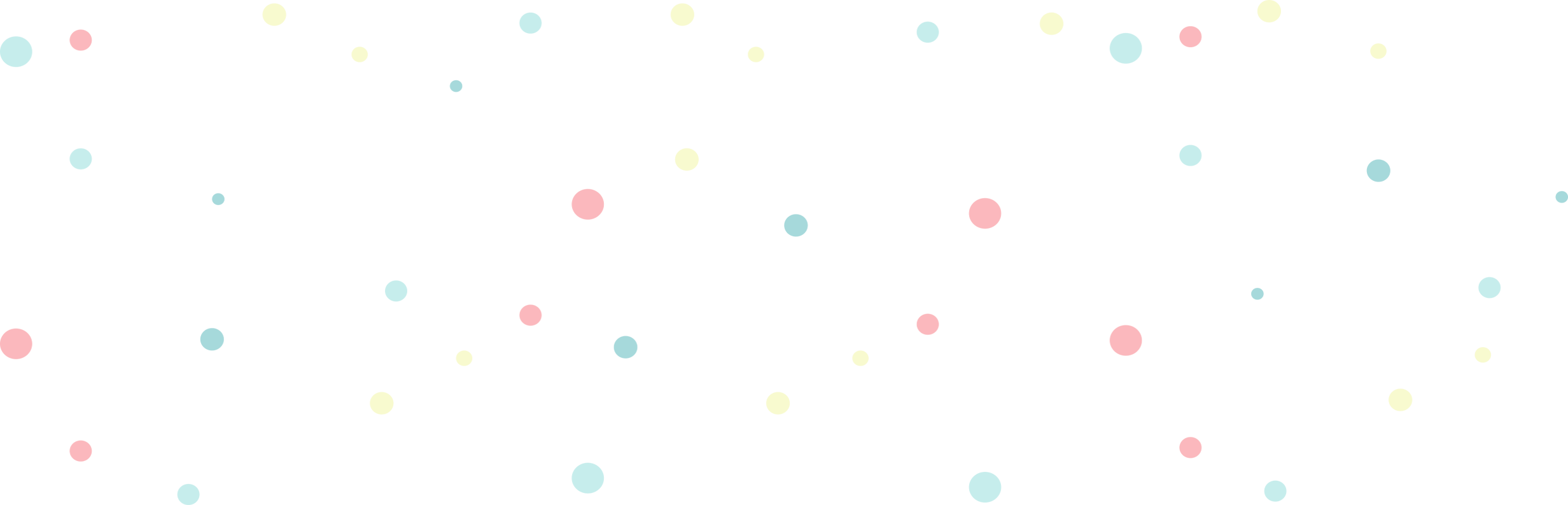 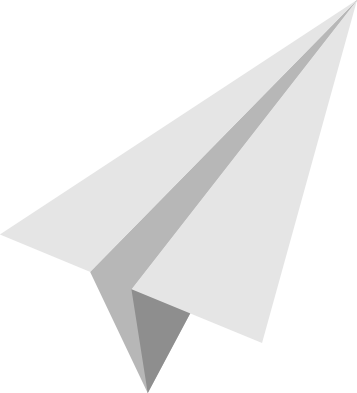 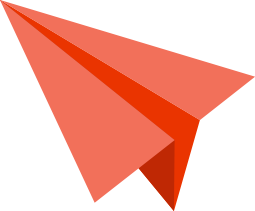 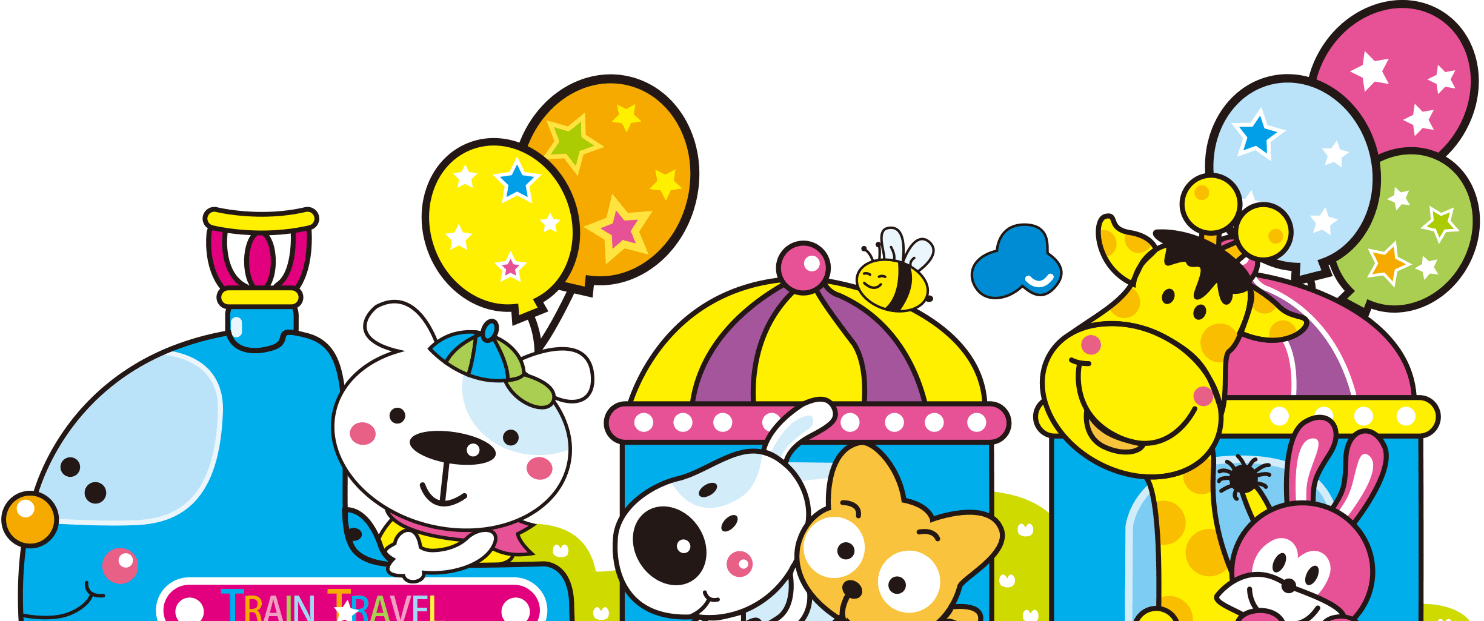 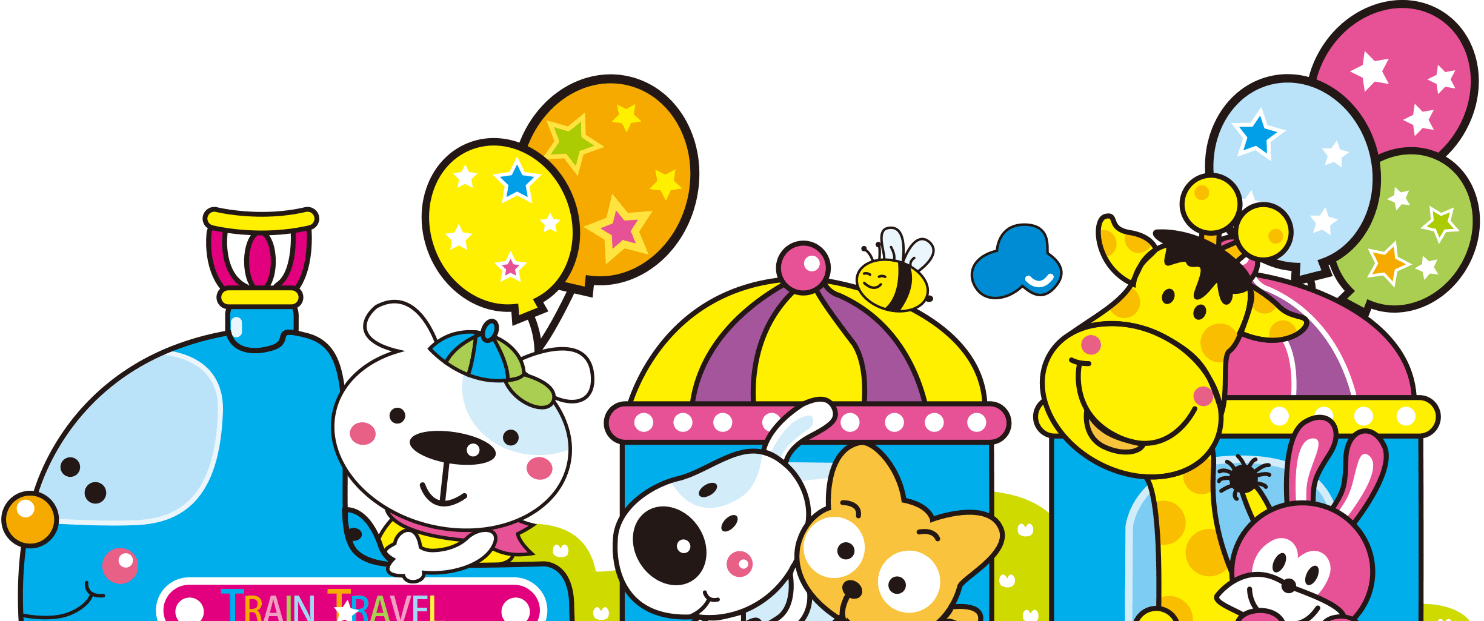 Bài 3:
Hoa yêu thương
Here is where your weekly
planner begins
Chọn từ ngữ để hoàn thiện câu và viết câu vào vở
5
tô vẽ   	 dòng chữ	     hí hoáy
Phương ngắm nhìn       (…)       nắn nót trên bảng.
dòng chữ
6. Quan sát tranh và dùng từ ngữ trong khung để nói theo tranh
âu yếm	chúc mừng
Venus has a beautiful name and is the second planet from the Sun. It’s terribly hot—even hotter than Mercury
Mercury is the closest planet to the Sun and the smallest one in the Solar System—it’s only a bit larger than the Moon
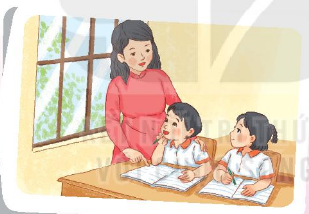 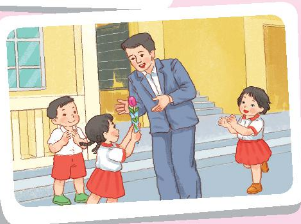 Nghe viết
7
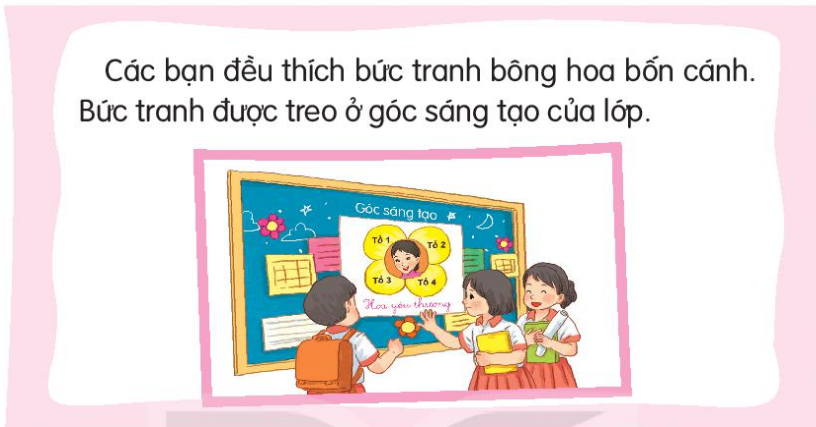 “This is a quote, words full of wisdom that someone important said and can make the reader get inspired.”
—Someone Famous
Nghe viết
7
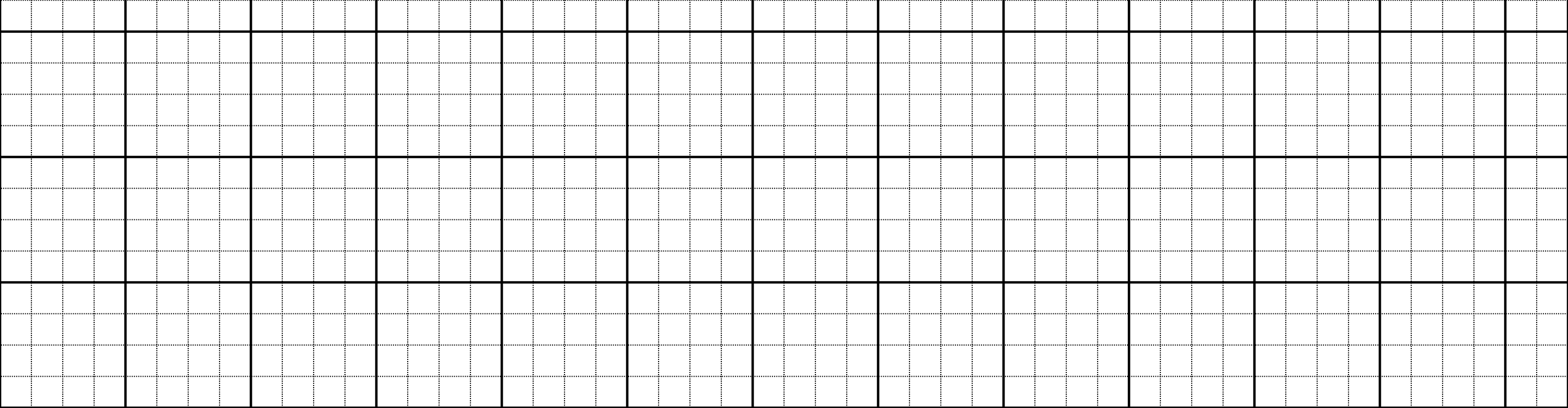 Các bạn đều thích bức tranh bông hoa
bốn cánh. Bức tranh được treo ở góc sáng
tạo của lớp.
Chọn chữ phù hợp thay cho bông hoa
8
a. n hay l
im   lặng
nắn nót
ánh  nắng
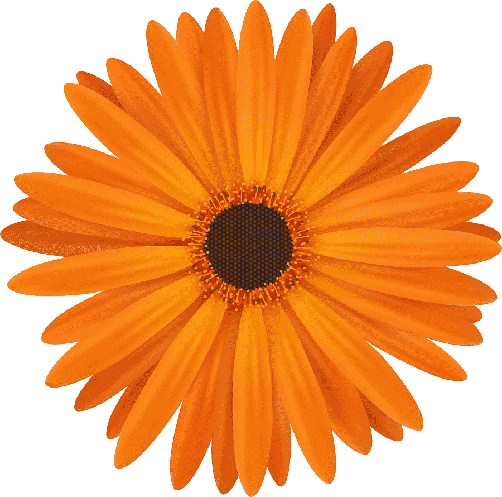 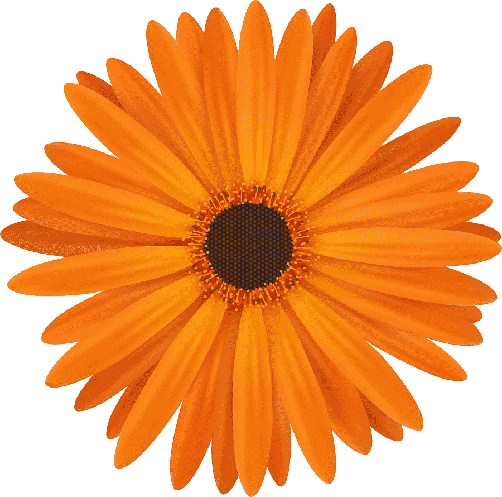 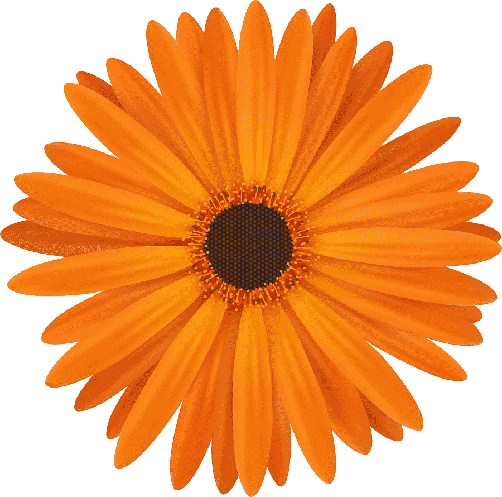 Chọn chữ phù hợp thay cho bông hoa
8
b. g hay gh
gần gũi
gọn  gàng
ghi chép
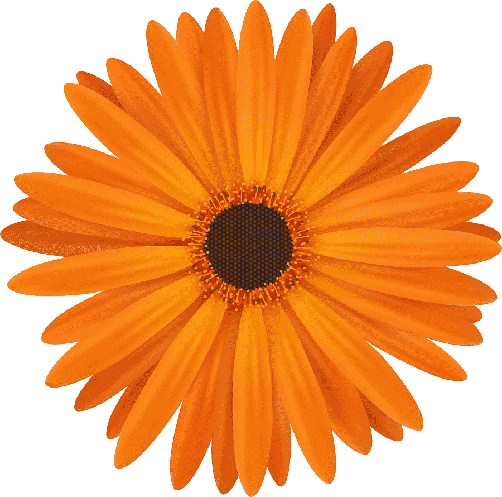 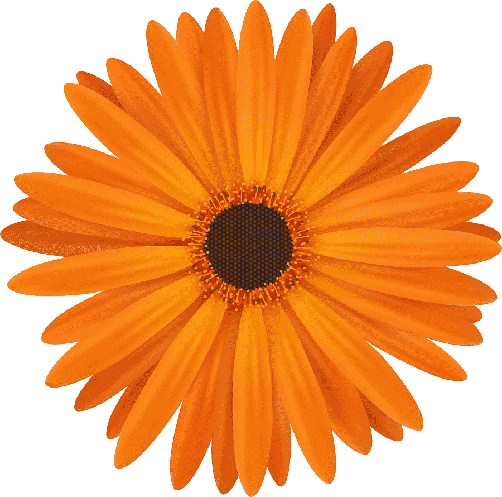 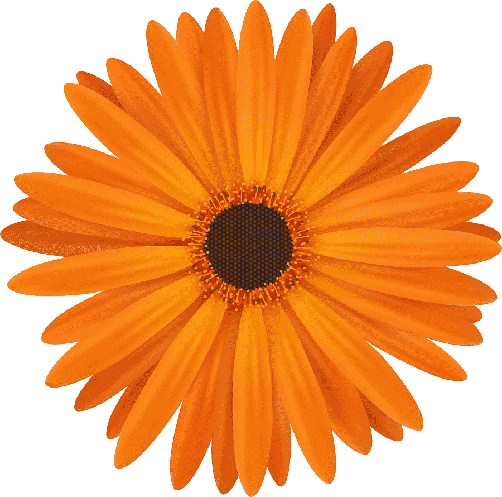 Vẽ một bức tranh về lớp em (lớp học, thầy cô, bạn bè,…) và đặt tên cho bức tranh em vẽ
9
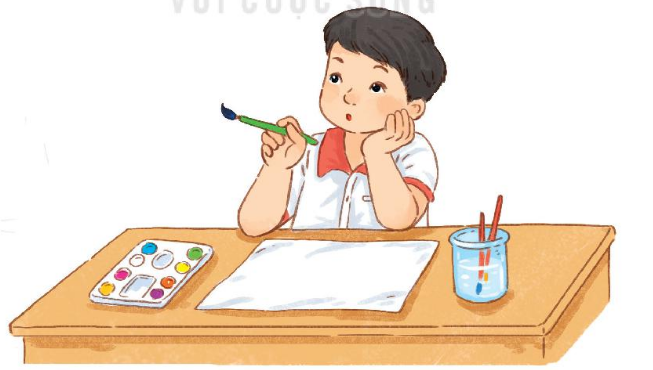 Chào tạm biệt thầy cô và các em!